История и традиции чаепития
Выполнила ученица 1-е класса
Павлова Анна

Южно-Сахалинск, 2013-2014
Содержание
I. Введение. Обоснование выбора темы работы
II. Цели и задачи работы 
III. Проведенные исследования
Работа с источниками
Опрос
Эксперимент
IV. Заключение
Ведение
Целью моего исследования является изучение истории и традиций приготовления чая
Задачи исследования:
Изучить история происхождения чая
Изучить современные традиции чаепития
Узнать больше о полезных свойствах чая
Методы работы:  изучение литературы, изучение источников сети Интернет, опрос, практическое исследование
Гипотеза №1 – я предположила, что чай пьют только в странах с холодным климатом
Гипотеза №2 – я предположила, что пакетированный чай популярен из-за его лучших вкусовых качеств по сравнению с рассыпным чаем
[Speaker Notes: Актуальность моего исследования заключается в том, что далеко не все знают о видах, способах приготовления и полезных свойствах чая, несмотря на широкое распространение его в нашем обществе. В то же время неправильное приготовление напитка может не только не принести пользы, но и повредить организму. А правильное употребление чая может способствовать лечению различных заболеваний и общему укреплению здоровья]
РАБОТА С ИСТОЧНИКАМИ ИНФОРМАЦИИ
Фильмы
Китайский Чай и Чайная Церемония
Интернет-сайты
Чай_Википедия http://ru.wikipedia.org/wiki/%D0%A7%D0%B0%D0%B9
Книги
Похлёбкин, Вильям Васильевич. Чай, его история, свойства и употребление. 
Лопатина А., Скребцова М. Сказочный справочник здоровья. Т.3 О злаках, чае и целебных травах.
ЗНАЧЕНИЯ СЛОВА ЧАЙ
Растение рода Камелия, семейства Чайные
Лист  чайного куста, обработанный и подготовленный для приготовления напитка
Напиток, получаемый варкой, завариванием и/или настаиванием специально подготовленного листа чайного куста
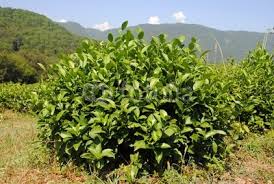 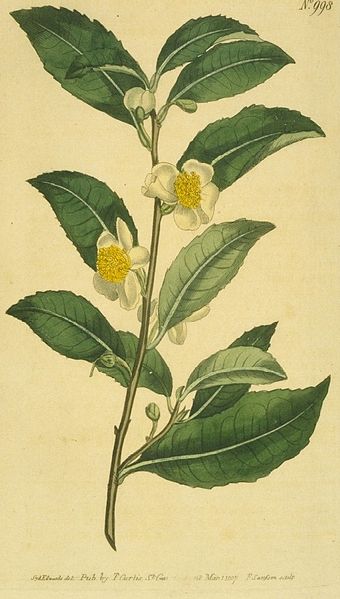 ПРОИСХОЖДЕНИЕ ЧАЯ
Китай – открытие чайного куста.
Первое упоминание 4700 лет назад, использование как лекарственное средство.
Массовое выращивание 1500 лет назад, использование в качестве напитка.
Чай - бодрящий, прогоняющий сон напиток.
Древняя китайская легенда – 
Чайный куст вырос из брошенных на землю век  китайского монаха, который отрезал их после того, как заснул во время молитвы, и, разгневанный на самого себя, захотел, чтобы у него никогда не слипались глаза.
РАСПРОСТРАНЕНИЕ ЧАЯ
Восточный Китай ► Япония, Корея
Западный Китай ►Индия, Пакистан и Бангладеш
Северный Китай ► Россия
Южный Китай ► Португалия
Юго-Восточный Китай ► Англия и Голландия 
Тибет ► Страны Средней Азии
ЧАЙ В НАШЕ ВРЕМЯ
Основные потребители чая: 
Великобритания – 1 место
Турция               – 2 место 
Шри-Ланка         - 3 место
Япония
Индия
Россия 
США
Основные производители чая: 
Китай           – 1 место
Индия          – 2 место 
Шри-Ланка   - 3 место
Япония
Вьетнам
Индонезия 
Кения 
Турция 
Россия
Аргентина
ВИДЫ ЧАЯ
Белый 
Желтый
Зеленый 
Бирюзовый (Улун)
Красный
Черный (Пуэр)
СВОЙСТВА ЧАЯ
В чае содержатся: 
Танин - терпкий вкус чая;
Эфирные масла – аромат и вкус; 
Теин (чайный кофеин) – мягкое возбуждающее действие на нервную систему;  
а также белки и аминокислоты, биологические пигменты, ответственные за окраску чая, витамины (Р).

Полезные качества:
Бактерицидное действие, нормализация пищеварения
Нормализация работы сердца, расширение сосудов, устранение спазмов, нормализация артериального давления
Потогонное и общеукрепляющее средство, стимулятор дыхания
Очистка почек и печени от вредных веществ
Успокаивающее средство, снимающее сонливость, повышающее общую работоспособность, снимающее головную боль и усталость, способствующее творческому мышлению
ОПРОС
Пьете ли Вы чай и если да, то как часто? 
Какой вид чая Вы предпочитаете? 
Вы предпочитаете горячий чай или чай со льдом? 
Вы предпочитаете листовой или пакетированный чай? 
С чем и как Вы пьете чай?
Традиции чаепития в разных странах
Великобритания
Красные цейлонские или индийские сорта чая
Это сильно ферментированные чаи, обладающие сильным, терпким вкусом и ароматом. Они достаточно крепки, имеют приятный вкус, тонкий аромат и красивый янтарный цвет
Англичане придерживаются правила наливать чай в молоко, а не наоборот.
Англичане пьют чай в строго определённые часы: утром за завтраком, во время ланча (13.00) и в «файф о'клок», т.е. в полдник (17.00). 
“Колин Уэлш, Шотландия:
Пьет чай каждое утро, употребляет его горячим, но, если находится в жарких странах, предпочитает чай со льдом. Пьет красный, пакетированный чай с молоком и сахаром.”
Россия
Один из самых популярных напитков, распространен повсеместно
Популярны красные индийские, цейлонские, а также яванские и кенийские сорта чая  
Чай пьют несколько раз в день на завтрак, обед и ужин как завершение трапезы, а также в промежутках между ними (второй завтрак, полдник)
В России чай часто разбавляют молоком или добавляют сахар, чтобы  смягчить терпкий вкус крепко настоянного чая
Традиционно в России воду для чая кипятили в самоварах, сейчас для этого используются электрические чайники
К чаю на стол как правило подаются сладости и выпечка
Казахстан
Чёрный чай с молоком
Подаётся чай в пиалах
Чай является самым широко употребляемым напитком в Казахстане. 
	“Этая Анарова, Казахстан
Пьет чай постоянно. Предпочитает горячий зеленый байховый чай без каких-либо добавок”
Азербайджан
В Азербайджане пьют как красный, так и зелёный чай
Чай пьют постоянно, любая трапеза начинается и заканчивается чаем.
К чаю не подают никакой еды, только сладости

“Сабина Маммадова, Азербайджан 
Пьет чай несколько раз в день. Предпочитает байховый красный чай, употребляет его горячим в холодное время года и со льдом в жаркое. Пьет чай без сахара, но с добавлением варенья”
Индия
Чай в Индии пьют, в основном, северные штаты, в южных более популярен кофе
Популярен крепкий красный чай с сахаром, кипячёным молоком и пряностями (корицей, кардамоном, имбирем и др.)
Готовят в Индии и замороженный чай с лимоном и сахаром
Как и в России, в Индии чай подают пассажирам железнодорожного транспорта
	“Шалини Кумар, Индия
Пьет чай дважды в день. Предпочитает красный пакетированный чай.  Употребляет его горячим с молоком и сахаром”
Северная Америка (США, Канада)
Различные традиция в разных штатах
Восточные штаты – английская традиция чаепития
Калифорния – популярен зеленый японский чай
В южных штатах Америки – холодный чай (ice-tea) со льдом и лимоном употребляется в качестве прохладительного напитка,
Холодный чай может быть как красный, так и зеленый с различными добавками
	“Пегги Ставиноха, США, Техас
Пьет чай ежедневно, как минимум один раз в день. Предпочитает  зеленый чай и чай с добавлением фруктов. Употребляет как пакетированный, так и байховый чай со льдом, без добавления сахара“
	“Пэтси Брент-Любоджаки, США, Калифорния 
Пьет чай два-три раза в неделю.  Предпочитает красный  пакетированный чай со льдом, без добавления сахара“
		“Джеф Джелатли, Канада 
	Пьет чай несколько раз в день. Употребляет горячий зеленый, а также красный чай с добавлением апельсина, без сахара.  Предпочитает байховый чай, но пакетированный удобнее”
АВСТРАЛИЯ и НОВАЯ ЗЕЛАНДИЯ
Традиции чаепития схожи с традициями Англии
Австралийцы  употребляют крепкий красный чай, с молоком и сахаром и не один раз в день
Для смягчения горечи напитка австралийцы добавляют в чай листочки эвкалипта
 
“Анке Пунт, Австралия 
Пьет чай несколько раз в день. Предпочитает зеленый байховый чай со льдом без каких либо добавок”
“Тони Блэк, Новая Зеландия
Пьет чай пару два-три раза в неделю. Предпочитает красный байховый чай, с молоком и сахаром, употребляет его горячим”
Центральная и Южная Америка
Чай не очень распространён
Более популярен напиток мате, так же, как и чай, завариваемый из кусочков сухих листьев 
Чай по латиноамерикански — это холодный напиток, который готовят либо из мате, либо из смеси чёрного и зелёного байхового 
В заваренный и охлаждённый чай добавляют лимон, лёд и нарезанный кубиками ананас, пропитанный ромом и посыпанный сахарной пудрой
“Эмерсон Масьел, Бразилия 
Употребляет чай достаточно редко, несколько раз в месяц. Предпочитает байховый красный  чай со льдом, как правило, добавляет сахар”
Другие страны
“Фарук Мухамед, Индонезия
Употребляет красный чай со льдом каждый вечер. Предпочитает пакетированный чай с добавлением сахара”
“Кристин Утерсхотт, Бельгия
Пьет чай пару раз в месяц. Предпочитает красный и зеленый чаи, употребляет чай горячим. Добавляет ломтик лимона в зеленый и красный чай, иногда добавляет молоко в красный чай”
Результаты опроса
Результаты эксперимента
В качестве проверки второй гипотезы мы решили провести эксперимент и сравнить свойства пакетированного и рассыпного (байхового) чая. Для этого мы выбрали пакетированный и рассыпной красный цейлонский чай. Мы оценивали цвет, вкус, аромат чаев и время заварки по пятибалльной шкале.
Рассыпной чай	 Пакетированный чай
Цвет 	янтарный  – 5	 красно-коричневый – 4
Вкус	терпкий    – 4	 горьковатый	     – 3
Аромат	насыщенный – 5	 землистый 	     – 2
Время 
заварки  5-10 мин – 3      30 сек 	 	     – 5
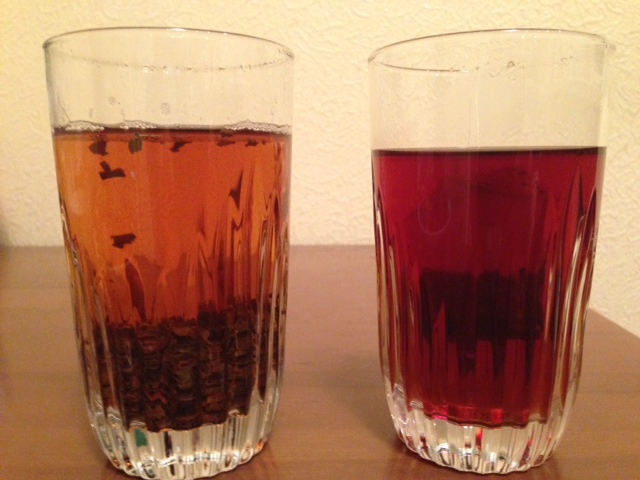 Выводы
Гипотеза №1 – в результате изучения различных источников (литературa, фильм, интернет) и проведенного опроса мы установили, что чай пьют в странах как с холодным, так и жарким климатом. Однако, в странах с холодным климатом предпочитают пить горячий чай из-за его согревающего действия. В странах с жарким климатом больше пьют холодный чай (со льдом). В целом чай популярен во многом благодаря своему мягкому тонизирующему действию и общему благоприятному воздействию на организм человека.
Гипотеза №2 – в результате опроса и эксперимента мы выяснили, что многие люди больше любят рассыпной чай (а не пакетированной) из-за его лучших вкусовых и полезных качеств. Но на практике многие в современном мире предпочитают пить пакетированный чай из-за удобства приготовления